DIABETES MELLITUS COMPLICATIONS
Dr Saima AmbreenAssociate Professor, Internal Medicine,  Medical Unit 1, Holy Family Hospital, Rawalpindi.
Learning Outcomes
Etiopathogenesis of diabetic emergencies
Clinical features and investigations to confirm diagnosis and complications
Management plan of each emergency condition
CLINICAL SCENARIO:
A 32-year-old male with type 1 diabetes since the age of 14 years was taken to the emergency room because of drowsiness, fever, cough, diffuse abdominal pain, and vomiting.On examination he was tachypneic, pulse rate 104 beats per minute, respiratory rate 24 breaths per minute, supine blood pressure 100/70 mmHg; he also had dry mucous membranes, poor skin turgor, and rales in the right lower chest. He was slightly confused. Rapid hematology and biochemical tests showed hematocrit 48%, hemoglobin 14.3 g/dl (143 g/L), white blood cell count 18,000/ μ l, glucose 450 mg/dl (25.0 mmol/L), urea 60 mg/dl (10.2 mmol/L), creatinine 1.4 mg/dl (123.7 μ mol/L), Na+ 152 mEq/L, K+ 5.3 mEq/L and Cl− 110 mmol/L. Arterial pH was 6.9, PO 2 95 mmHg, PCO 2 28 mmHg, HCO 3−9 mEq/L, and O 2 sat 98%. The result of the strip for ketone bodies in urine was strongly positive. Urinalysis showed glucose 800 mg/dl and specific gravity 1.030.
What is your diagnosis?
Core subject
COMPLICATIONS:
MACROVASCULAR:
Myocardial ischemia/infarctionTransient ischemic attack (TIA), strokeClaudication, ischemia
MICROVASCULAR:OCULAR (CATARACTS, RETINOPATHY, GLAUCOMA)NEPHROPATHYNEUROPATHY ( PERIPHERAL NEUROPATHY, AUTONOMIC NEUROPATHY)
DKA
HHS
Hypoglycemia
Core subject
Core subject
MACROVASCULAR COMPLICATIONS:
Cardiovascular disease accounts for 70% of all deaths.
Atherosclerosis in diabetic patients occurs earlier and is more extensive and severe.

Amplifies the effects of the other major cardiovascular risk factors: smoking, hypertension and dyslipidaemia.
Core subject
MACROVASCULAR COMPLICATIONS:
Peripheral vascular disease:
-Incidence of gangrene of the feet in patients with diabetes is 30 times that in age-matched controls.-ischemia of the lower extremities, erectile dysfunction, and intestinal angina can occur.- calculate ankle brachial index and stratify patients according to this index for PAD.-statins can be used. - beta blocker are relatively contraindicated
Core subject
MACROVASCULAR COMPLICATIONS:
HYPERTENSION:-target BP in DM is </=130/80-drug of choice is ACEI for uncontrolled HTN & proteinuria in DM unless contraindicated.
CVD:-Aspirin at a dose of 81–325 mg daily is effective in reducing cardiovascular morbidity and mortality
Core subject
MICROVASCULAR COMPLICATIONS:
OCULAR COMPLICATIONS:Cataracts: -due to nonenzymatic glycosylation of lens, correlate with duration of diabetes & severity of hyperglycemia.

GLAUCOMA:-Open angle glaucoma more common
Core subject
MICROVASCULAR COMPLICATIONS:
Retinopathy: -Most common cause of blindness in adults aged 35-65 years.-hyperglycemia causes endothelial dysfunction causing increased vascular permeability, leading to characteristic exudates on retina seen via fundoscopy & SLE.
Vertical Integration
DM RETINOPATHY:
BACKGROUND:-microaneurysms(dots).-blot hemorrhages (</=3), -hard exudates ( collections of exudates lipid and proteins).
PREPROLIFERATIVE:-Deep/ dark cluster hemorrhages-cotton wool spots/ soft exudates( ischemic infarcts of nerve fiber layer of retina)-venous beading/looping.- more common in Type 1 DM- Tx with laser photocoagulation.
Vertical Integration
DM RETINOPATHY:
PROLIFERATIVE:-neovascularization, vitreous hemorrhage, fibrosis anterior to retinal disc- more common in Type 1DM.- urgent Tx with panretinal photocoagulation.
MACULOPATHY:- hard exudates & other background changes on macula- more commona in Type 2 DM.
TIP: if asymmetric DM retinopathy, suspect ocular ischemia.
Vertical Integration
Vertical Integration
Core subject
DM NEPHROPATHY:
initially manifested by albuminuria; subsequently, as kidney function declines, Urea & Creatinine levels rise in blood.
An albumin-creatinine ratio (ACR) in an early morning spot urine is used to detect albuminuria.
In DM, ACR > 2.5 mg/mmol in men & 3.5 mg/mmol in women is clinically significant.
Core subject
DM NEPHROPATHY:
At least two early morning spot urine collections over a 3- to 6-month period should be abnormal before a diagnosis of microalbuminuria is justified.
Short-term hyperglycemia, exercise, UTI, heart failure, and acute febrile illness can cause transient albuminuria.
Drug of choice for albuminuria in DM is ACEI.
Core subject
DM NEUROPATHY:
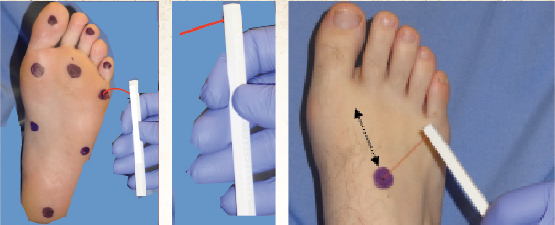 1. Peripheral neuropathy:A. DISTAL SYMMETRIC POLYNEUROPATHY:-stocking-glove pattern.-due to an axonal neuropathic process.-Longer nerves are especially vulnerable.-Both motor and sensory nerve conduction is delayed in the peripheral nerves.-Sensory involvement usually occurs first and is generally bilateral, symmetric.-examined with a 5.07 Semmes-Weinstein filament.
Core subject
DM NEUROPATHY:
- calluses and ulcerations in the high-pressure areas.- predisposes to development of Charcot arthropathy.- for neuropathic pain: Gabapentin, Amitriptyline.
B. ISOLATED PERIPHERAL NEUROPATHY:-sudden onset with subsequent recovery of all or most of the function.-attributed to vascular ischemia or traumatic damage.-Cranial and femoral nerves are commonly involved, and motor abnormalities predominate.
Core subject
DM NEUROPATHY:
2. Autonomic neuropathy:-affects many diverse visceral functions including:blood pressure, pulse, GI activity, bladder function, and erectile dysfunction.-GI: nausea, vomiting, postprandial fullness, reflux or dysphagia, constipation or diarrhea (or both), and fecal incontinence.
Core subject
DM NEUROPATHY:
- for gastroparesis: metoclopramide, erythromycin.
- for diarrhea: loperamide + antibiotic ( rifaximin, metronidazole, amoxicillin/clavulanate, ciprofloxacin, or doxycycline.)
- for Incomplete emptying of the bladder: Bethanechol
- for orthostatic hypotension: Use of Jobst fitted stockings, tilting the head of the bed+ fludrocortisone, midodrine can be used.
- for erectile dysfunction: Sildenafil (Viagra), vardenafil (Levitra)
Vertical Integration
Core subject
DIABETIC KETO ACIDOSIS:
Excess  of ketones in the body of a previously diagnosed or an undiagnosed diabetic patient, causing  metabolic acidosis is called diabetic ketoacidosis.
PRECIPITATING FACTORS: missed insulin dose, infection, MI.
Diagnostic criteria: -BSR> 250 mg/dL (13.9 mmol/L).-Metabolic acidosis with blood pH < 7.3; serum bicarbonate less than 15 mEq/L.-Serum positive for ketones.
Core subject
DIABETIC KETO ACIDOSIS:
Core subject
DIABETIC KETO ACIDOSIS:
MANAGEMENT:- fluid replacement- around 6 lit, isotonic saline is used usually.- insulin: at 0.1 units/kg/hr, if BSR<250, start 5% D/W.- Correct hypokalemia-LMWH to prevent DVT.
COMPLICATIONS:- cerebral edema( due to rapid correction of fluid)-Thromboembolism-ARDS-ARF-gastric stasis
Core subject
HYPEROSMOLAR HYPERGLYCEMIC  STATE(HHS)
DIAGNOSIS:-bsr> 600 mg/dL (33.3 mmol/L).-Serum osmolality > 320 mOsm/kg.-blood pH > 7.3.-Serum bicarbonate greater than 15 mEq/L.-Normal anion gap (less than 14 mEq/L).
Core subject
HYPEROSMOLAR HYPERGLYCEMIC  STATE(HHS)
Core subject
HYPEROSMOLAR HYPERGLYCEMIC  STATE(HHS)
Onset may be insidious over a period of days or weeks, with weakness, polyuria, and polydipsia.
Mainly in T2DM
MANAGEMENT:-if hypovolemia, start with 0.9% saline. In All other cases start with 0.45% saline.- insulin infusion rate at 0.05 unit/kg/h- LMWH to prevent DVT.
Core subject
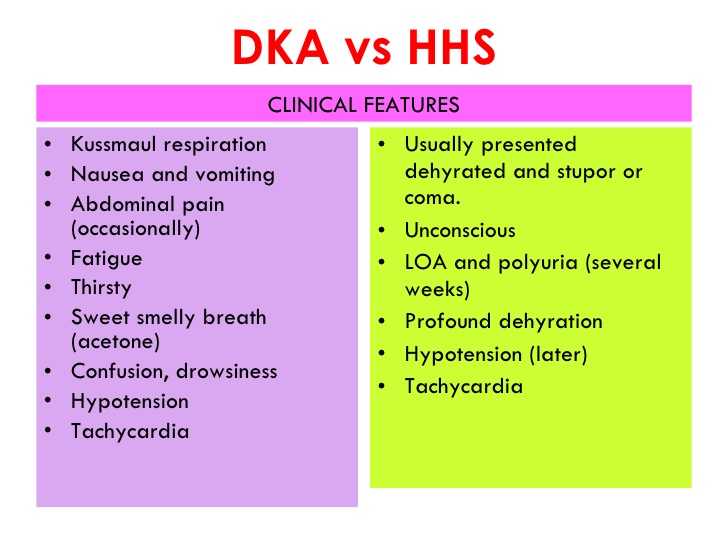 Core subject
HYPOGLYCEMIA
HYPOGLYCEMIA
Core subject
Serum glucose level < 55 mg/100ml
brain damage develops when the brain is  deprived of needed glucose after a dramatic  drop in blood sugar
insulin reaction, insulin shock, “the	lows”
Mismatch	between insulin dose,  carbohydrate availability	and exercise
HYPOGYLCEMIA
Core subject
Causes:
Excess or overdose of insulin or OHA (oral hypoglycemic  agents)
Skip meal or omitting a meal
Overexertion/ stress
Under-eating
Eating late
Unplanned exercise
HYPOGLYCEMIA:
SIGNS	&	SYMPTOMS
Core subject
Mild
Diaphoresis
Pallor
Paresthesia
Palpitations
Tremors
Anxiety
ANS/Adrenal Medulla
Note: Clients taking medications, such as beta-adrenergic  blockers may not experience manifestations associated with  autonomic nervous system
HYPOGLYCEMIA:
SIGNS	&	SYMPTOMS
Core subject
Moderate:
Confusion/  disorientation
Behavioral Changes
Severe
Seizures
Loss of Consciousness
Shallow respirations
Severe hypoglycemia  can result in death
cold clammy  extremities,
yawning,
tremors,
blurred vision
HYPOGLYCEMIA: DIAGNOSIS
Core subject
Signs & Symptoms
FSBG or FSBS
MANAGEMENT: MILD
Core subject
Simple Sugars	p.o (15 gm of rapid-acting  sugar)
8 oz fruit juice
8 oz of skim milk
3 glucose tablets
3-4oz regular soft drink
3-4 pieces hard candy (life savers)
1 tbsp sugar
5 ml pure honey
RULES TO REMEMBER
Core subject
Recheck FSBS/CBG q 15 min until WNL
Avoid high fat  slows absorption of  glucose
Instruct: carry fast sugar
If meal is >1 hr away, follow with a  protein and complex carbohydrate
NPO if “unconscious” or confused
Core subject
15/15 rule: wait 15 minutes and monitor  blood glucose; if still low (BG<80),   should eat another 15 gm of sugar
Continue until blood glucose level has  returned to normal
 should contact medical care  provider if hypoglycemia occurs more  than 2 or 3 times per week
HYPOGLYCEMIA TREATMENT  UNCONSCIOUS
Core subject
Glucagon 1 mg Subq, IM, IV; follow with  oral or intravenous carbohydrate
Action: (hormone)  raises BS levels
Onset:10 minutes
Duration 25 minutes
S/E: N/V
Position: side lying
HYPOGLYCEMIA TREATMENT  UNCONSCIOUS
Core subject
Or give 25mL of D50  as IV push
followed by infusion  of 5% dextrose in  water
HYPOGLYCEMIA
GERONTOLOGICAL CONSIDERATION
Core subject
Cognitive deficits	
not recognize S&S
Decreased renal function	
oral hypoglycemic meds stay in body longer
More likely to _________a meal
Skip
Vision problems	
inaccurate insulin draws
PREVENTION OF COMPLICATIONS
Core subject
1.	Managing diabetes
2.	Lowering risk factors for conditions
3.	Routine screening for complications
4.	Implementing early treatment
Researchers and References
Vertical integration
https://www.uptodate.com/contents/table-of-contents/endocrinology-and-diabetes/diabetes-mellitus
https://www.diabetes.org.uk/guide-to-diabetes/complications
https://www.idf.org/aboutdiabetes/complications.html

Harrison’s Principles of Internal Medicine
Davidson’s Principles and Practice of Medicine
Current Medical Diagnosis and Treatment 2022
The Oxford Textbook of Medicine